Релігійний склад населення
Бартош Є.М.
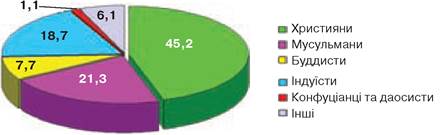 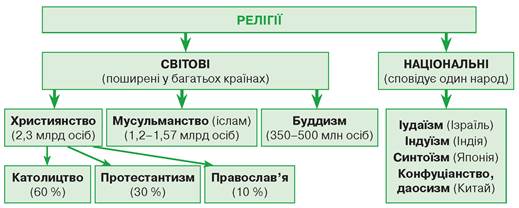 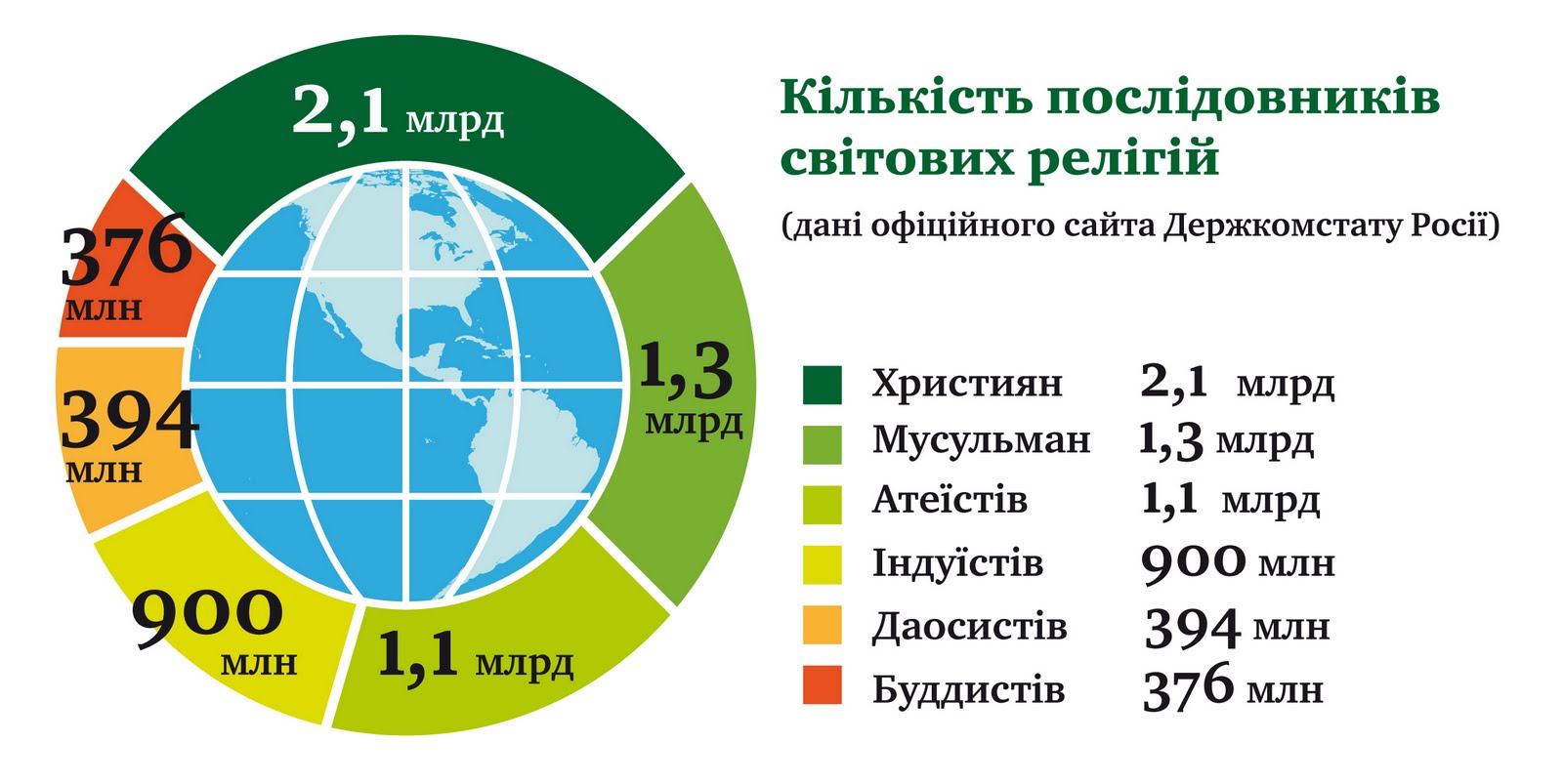 Кількість послідовників релігій
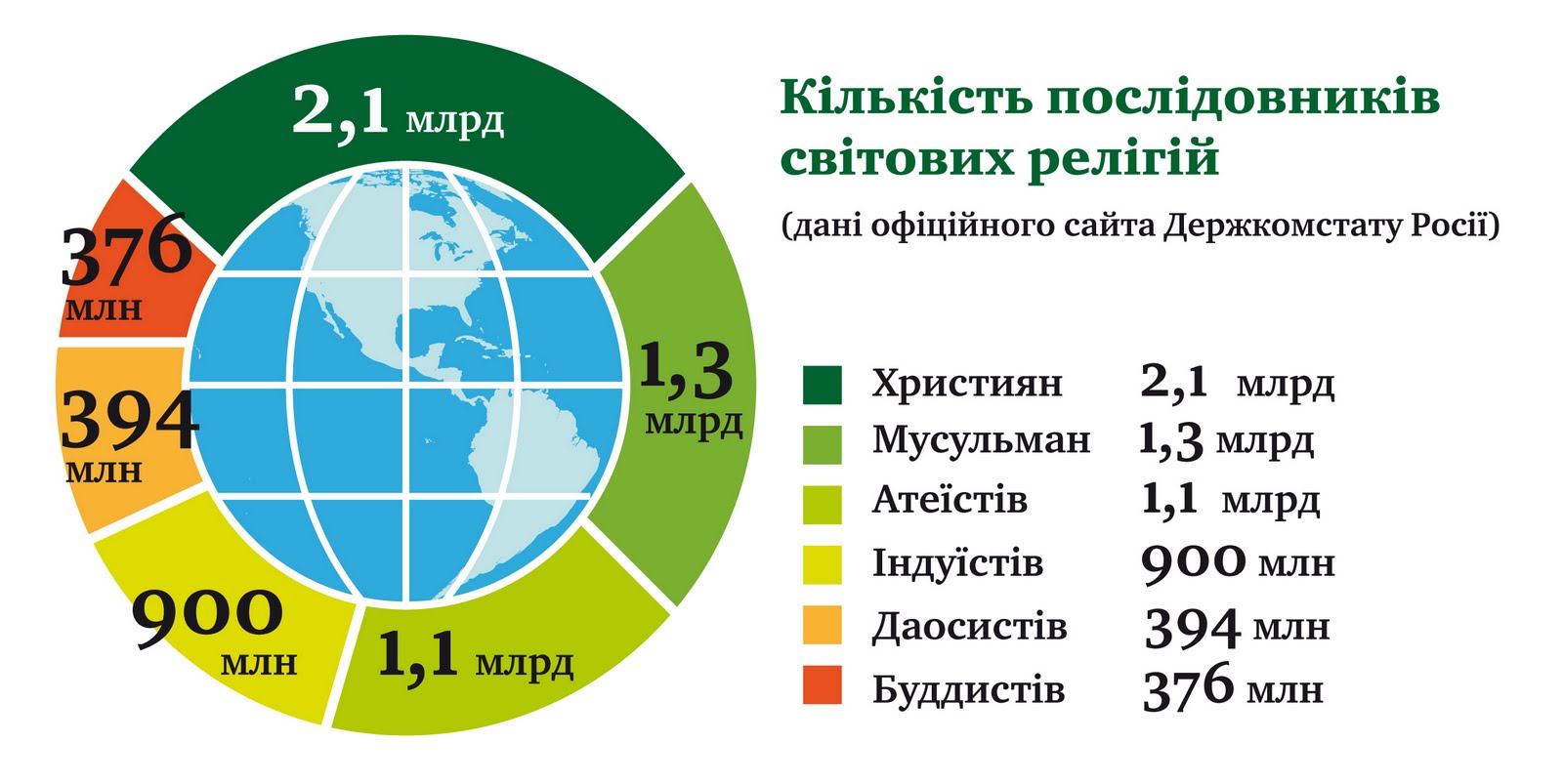 Географія релігій
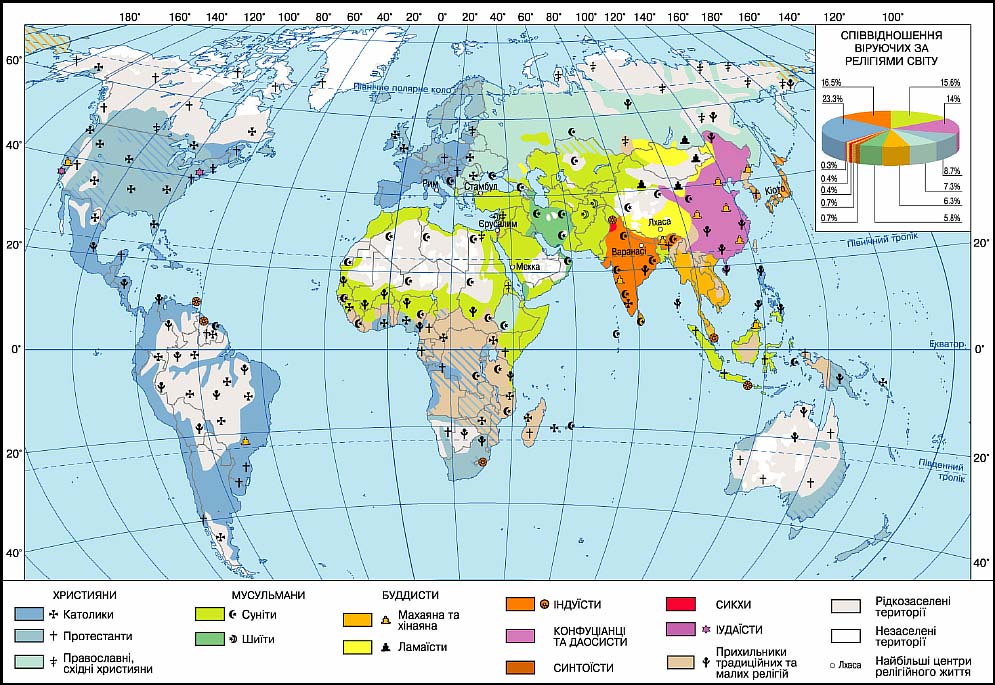 Релігійна структура населення регіонів
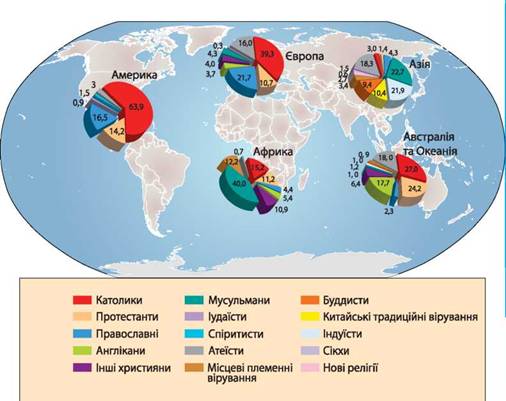 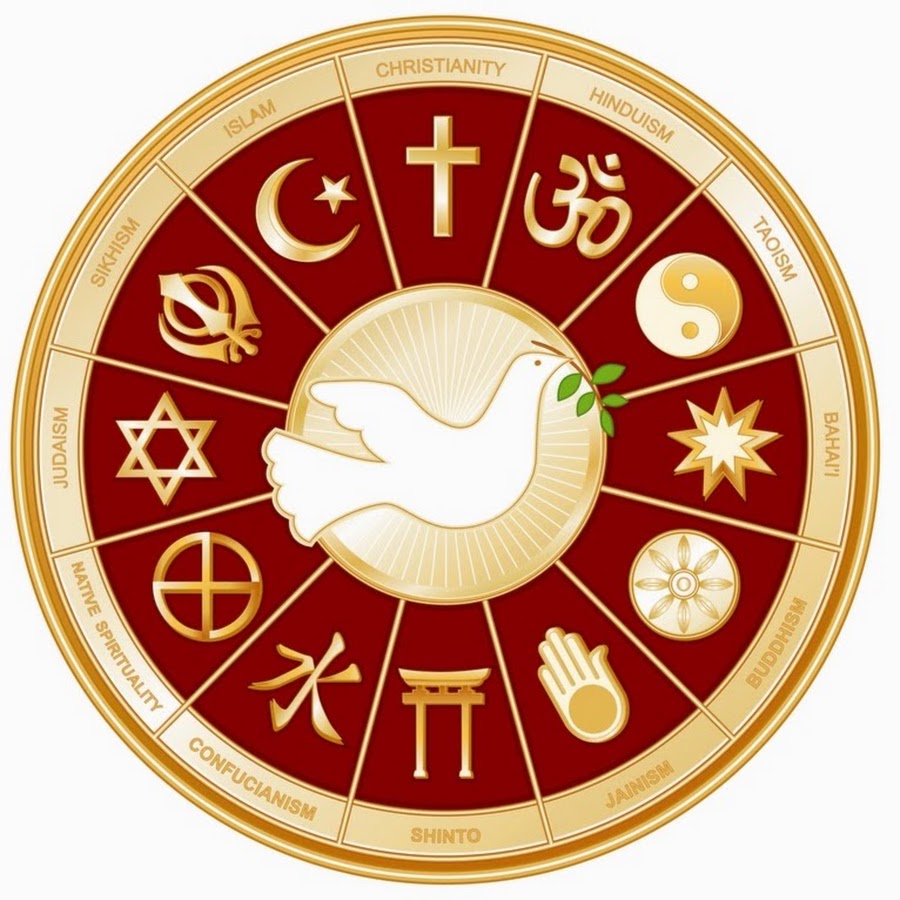 Ватикан
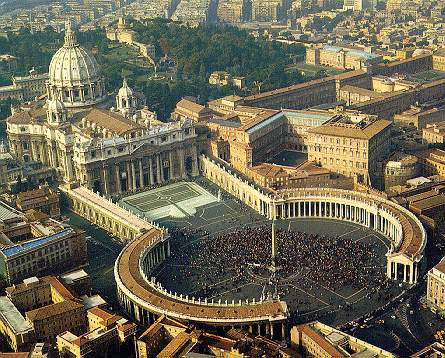 Сходження благодатного вогню
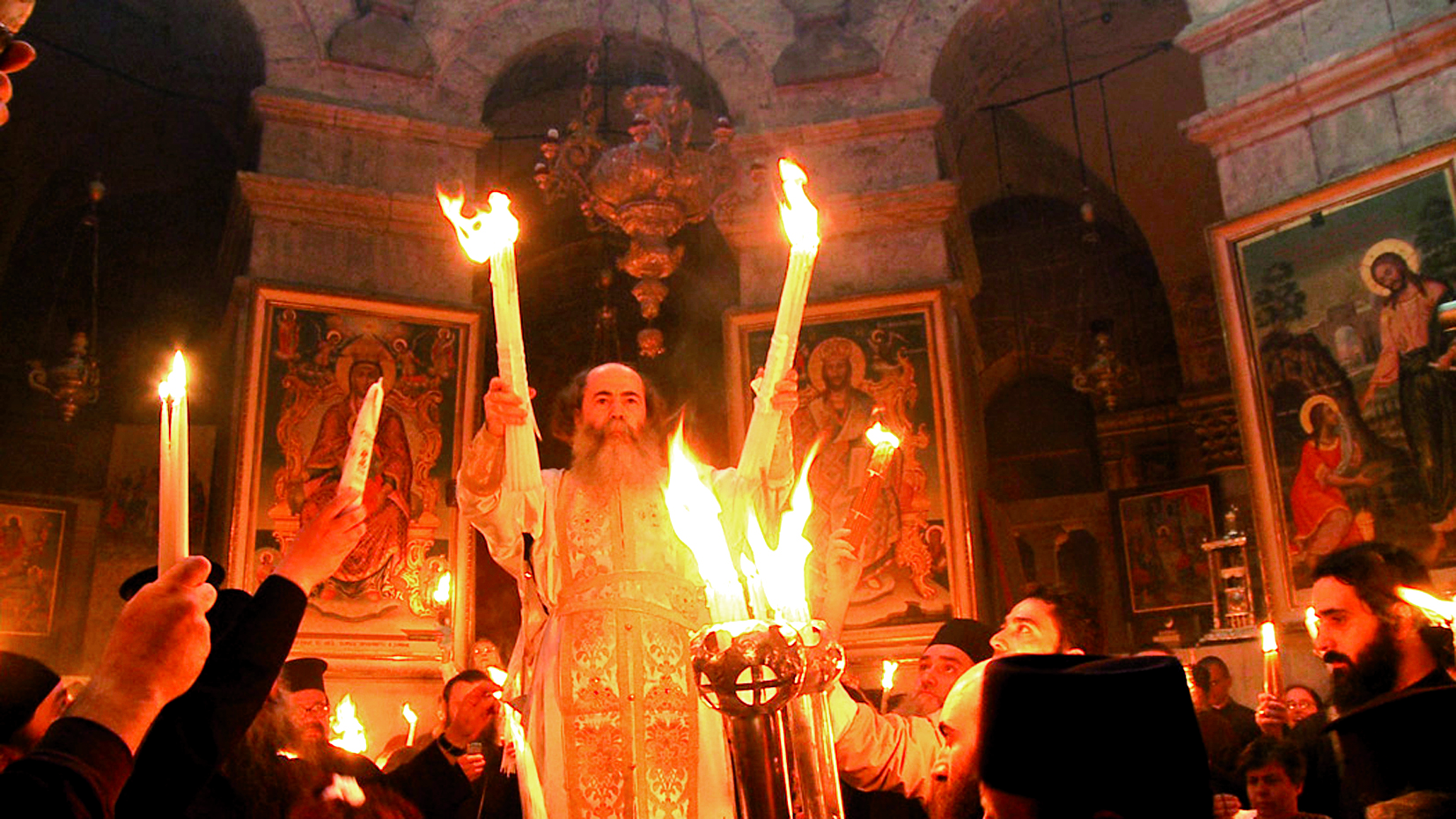 Лютеранська кірха. Берлін
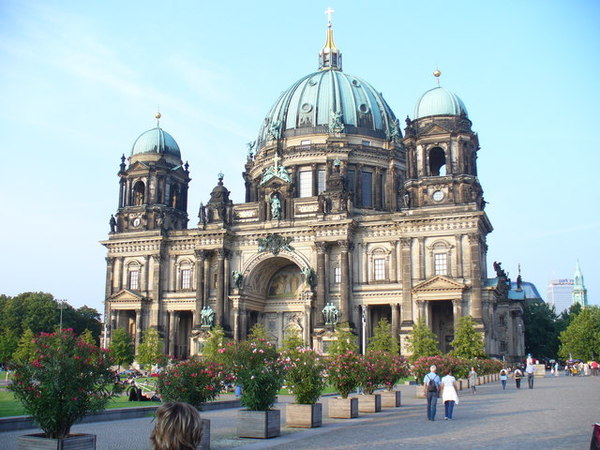 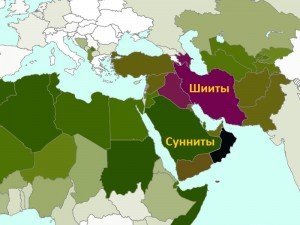 Мекка
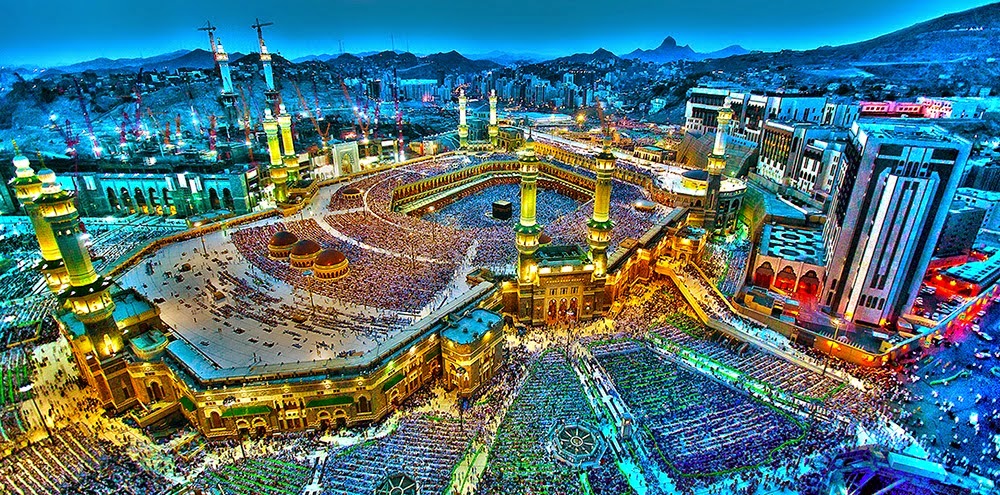 Шиїти і суніти
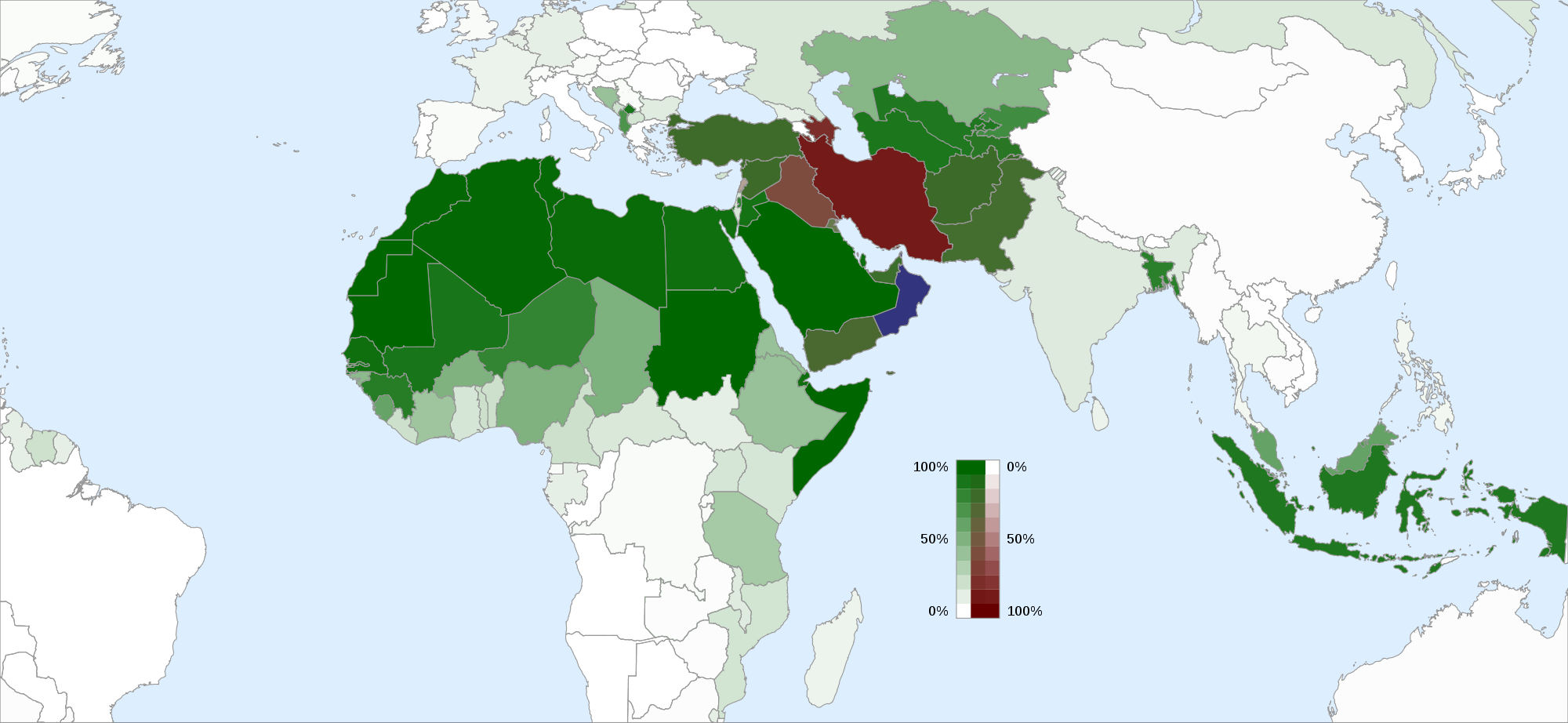 Шиїти моляться 3 рази на день, суніти – 5 разів. Обидві гілки опираються на вчення Корану. Друге важливе джерело – Сунна. Це – священне передання Ісламу, викладене у формі розповідей («хадисів») про вчинки й висловлювання пророка Мухаммеда, приклади з його життя, його слова й оцінки з різних питань віри.
Одна з головних різниць в ідеології полягає у тому, що шиїти вважають імамів духовними авторитетами, посередниками між Аллахом і вірянами. Для шиїтів імам не просто заступник Пророка, а його представник на Землі. Тому шиїти здійснюють паломництво («хадж») не лише до Мекки, а й до могил 11 з 12 імамів, які вважаються святими.
Мусульмани-суніти не відчувають такого благоговіння до імама, натомість вбачають його роль як лідера мусульманської громади.
П’ять стовпів Ісламу – декларація віри, молитва, піст, благодійність і паломництво – спільні для шиїтів та сунітів, але представлені по-різному. Шиїти мають додаткові стовпи, де перебуває частина головних сунітських настанов.
Буддизм
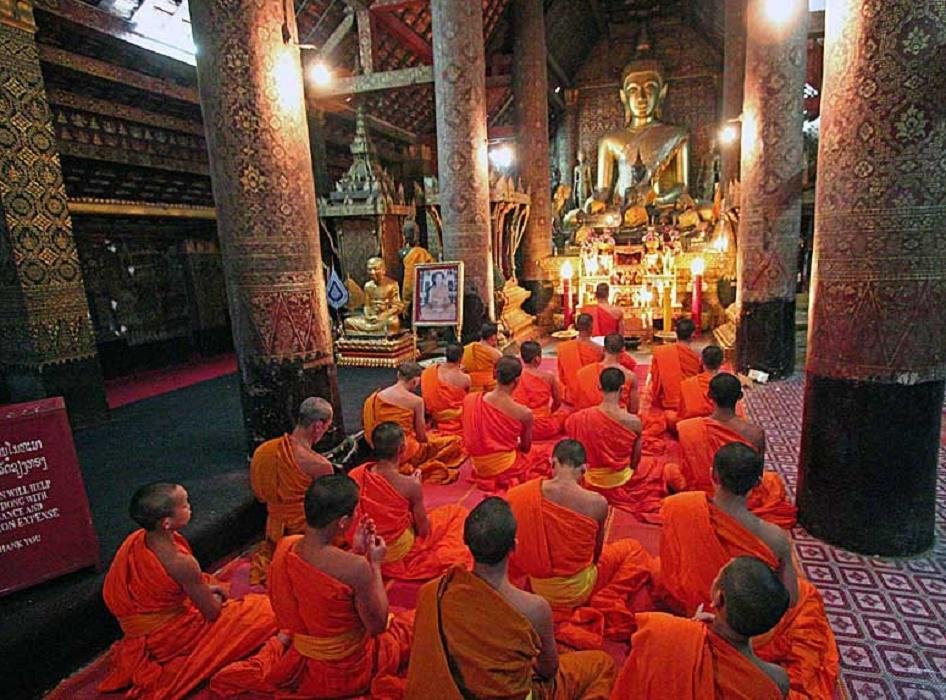 Індуїзм
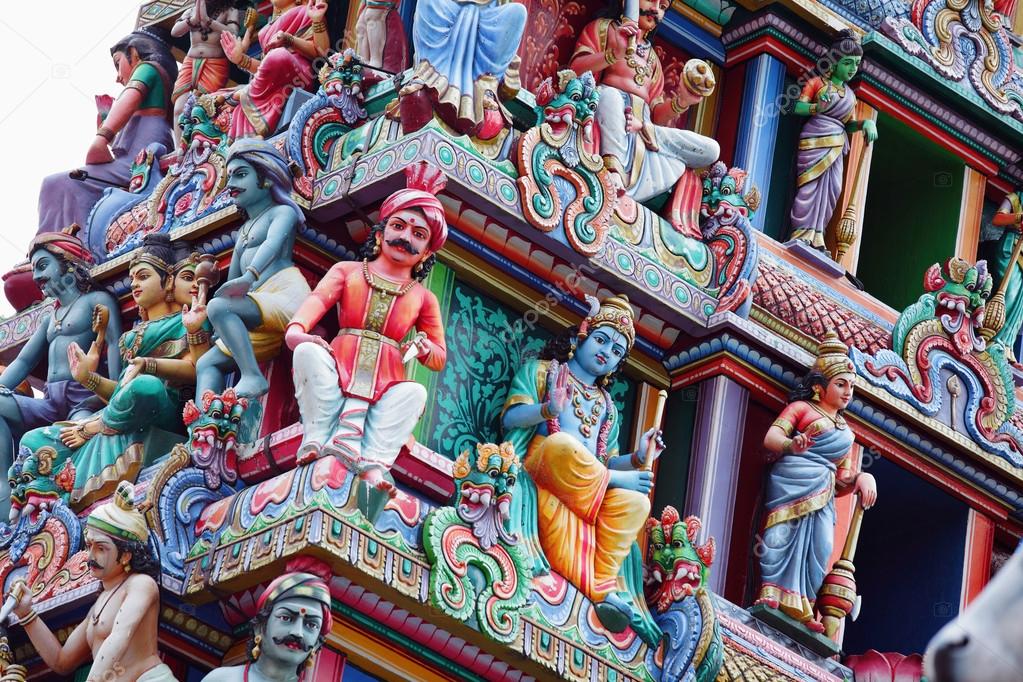 Іудаїзм
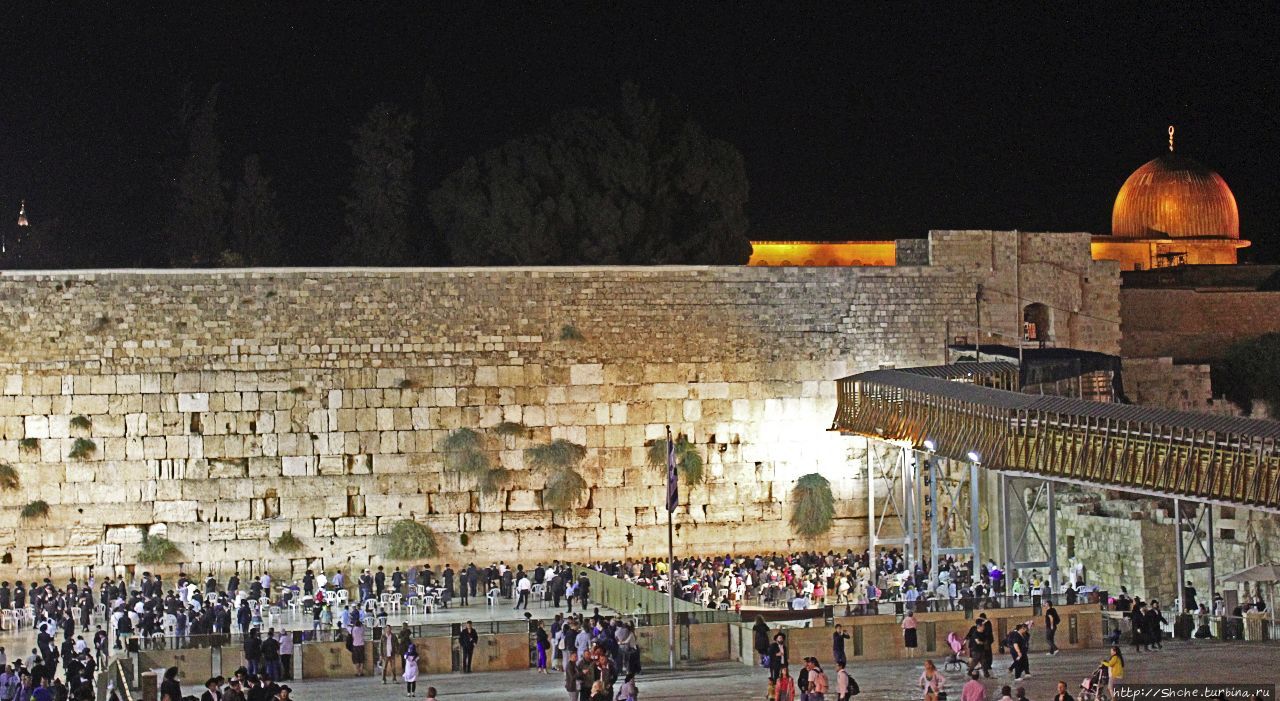 Храм Конфуція
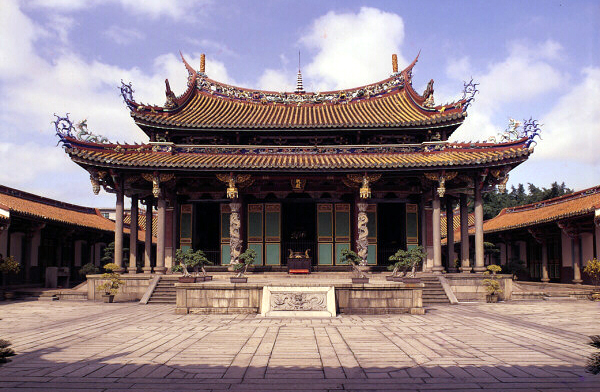 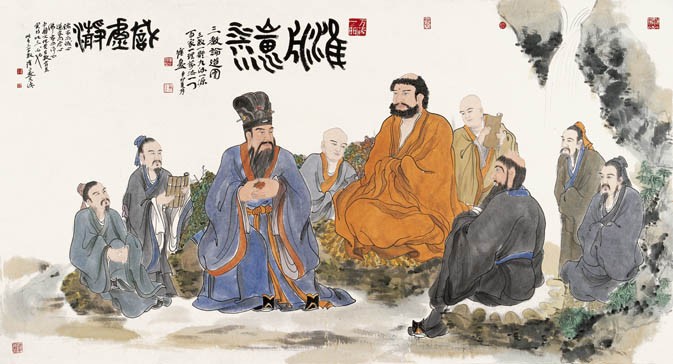 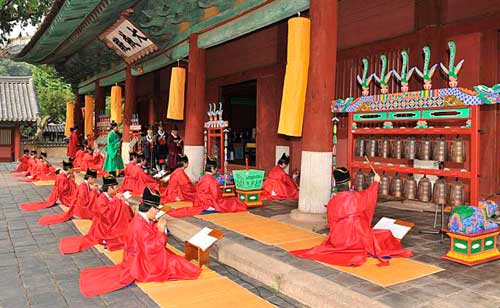 Синтоїзм
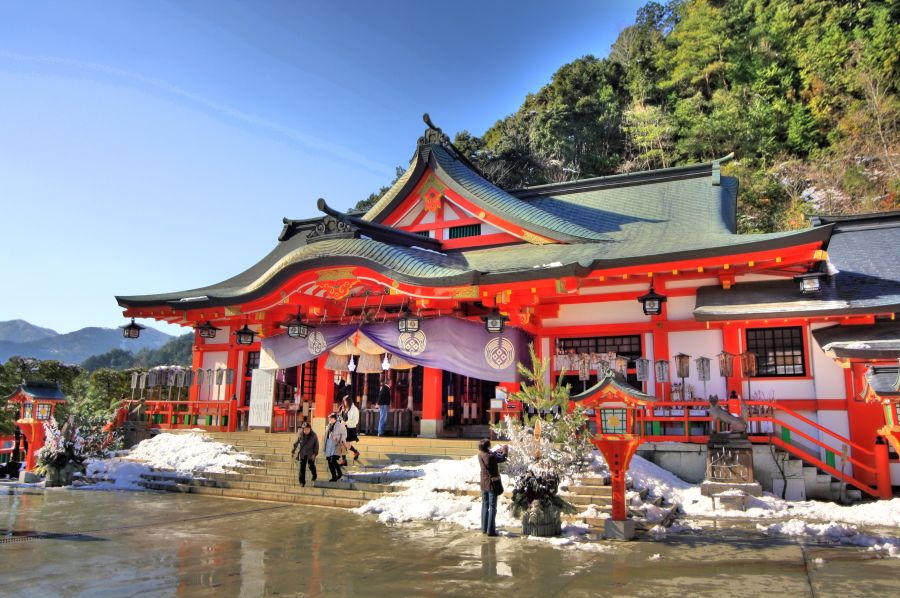 Аматерасу
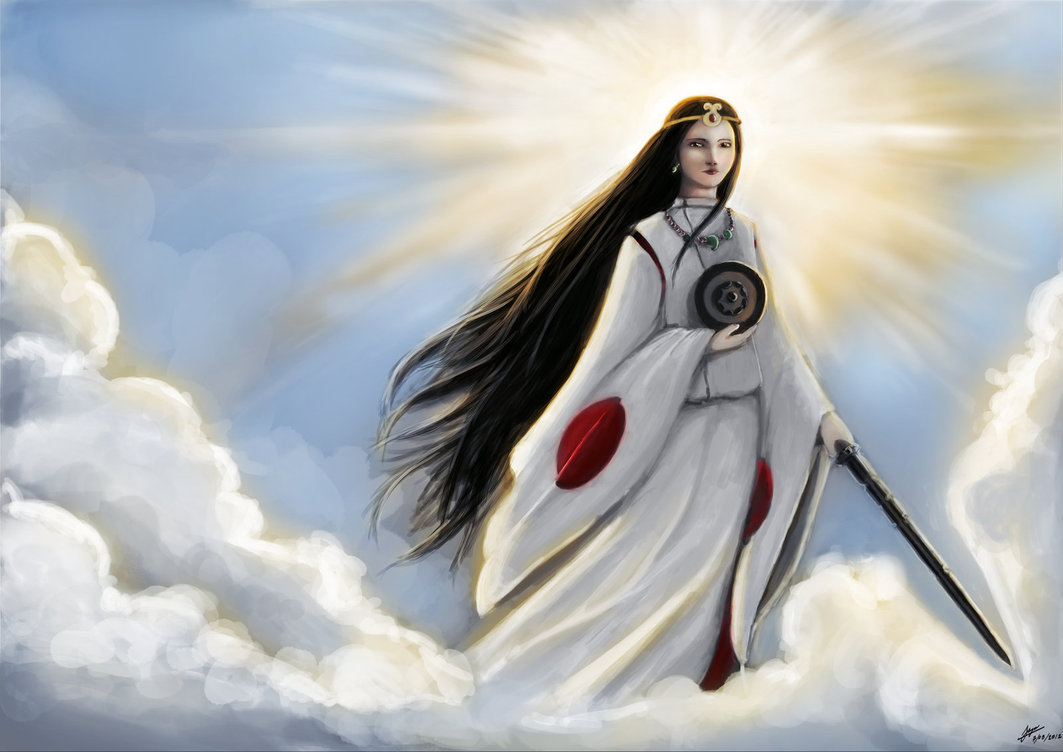 Даосизм
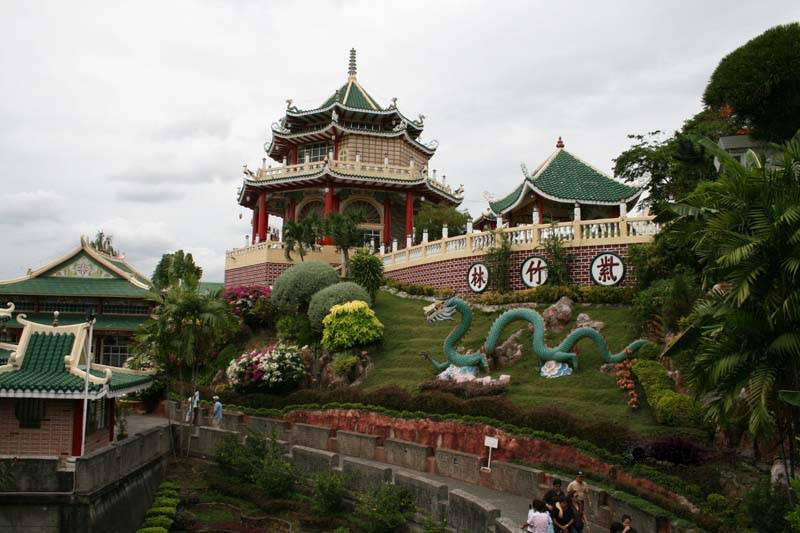 Лао Цзи
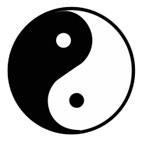 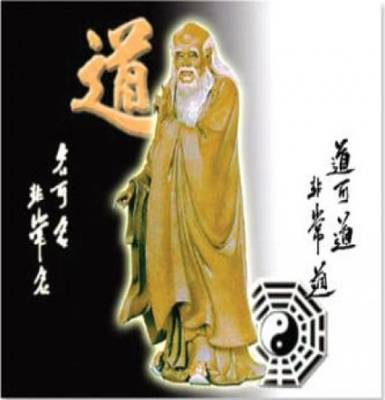 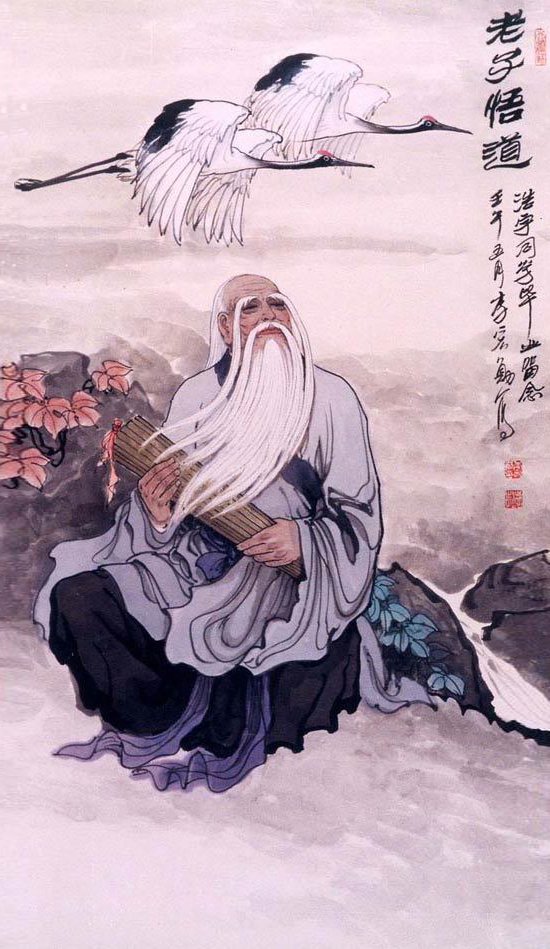 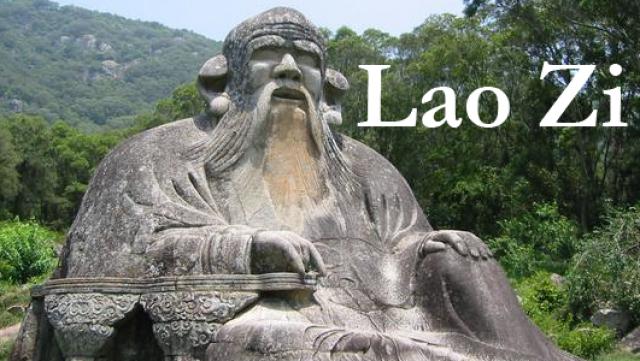 Зороастризм
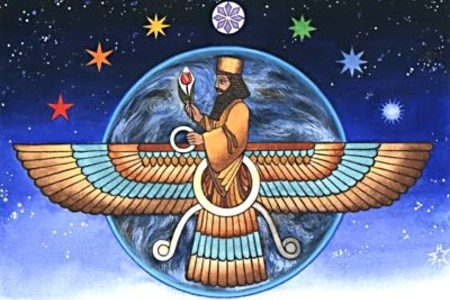 Сікхизм
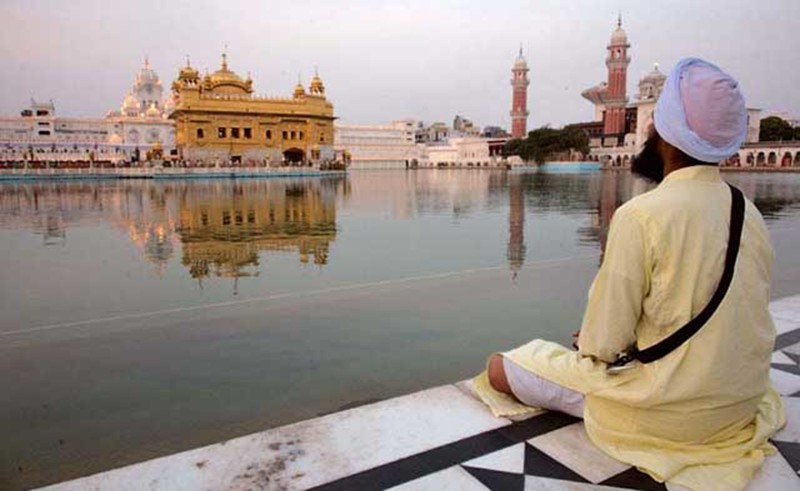 Шаманізм
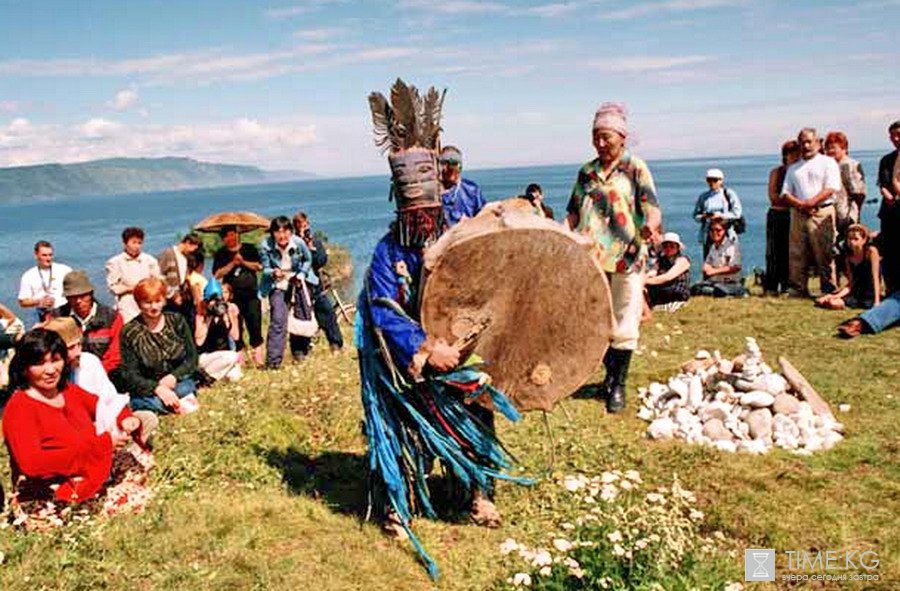 Анімізм
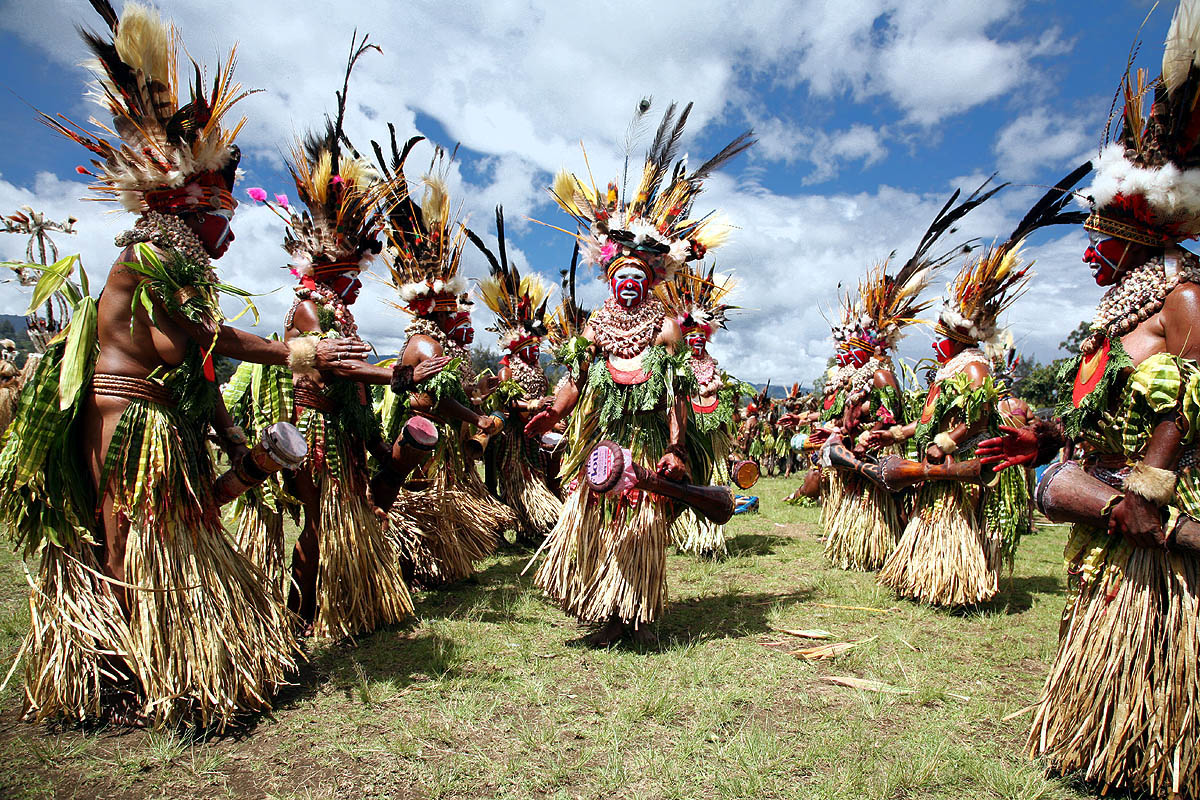 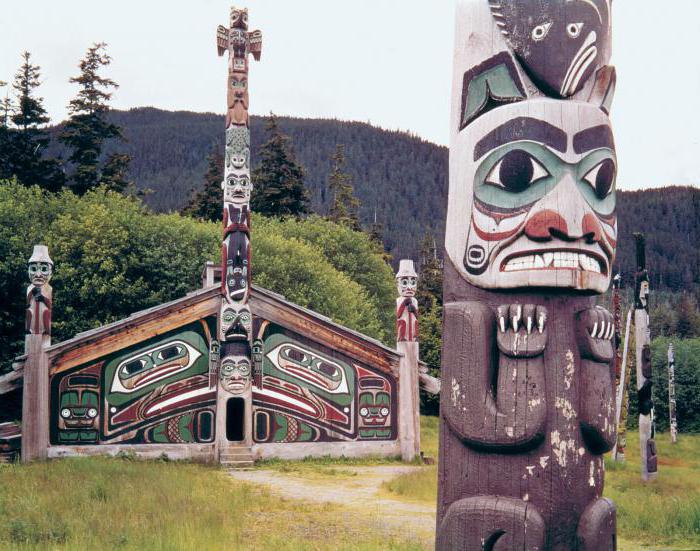 Тотемізм
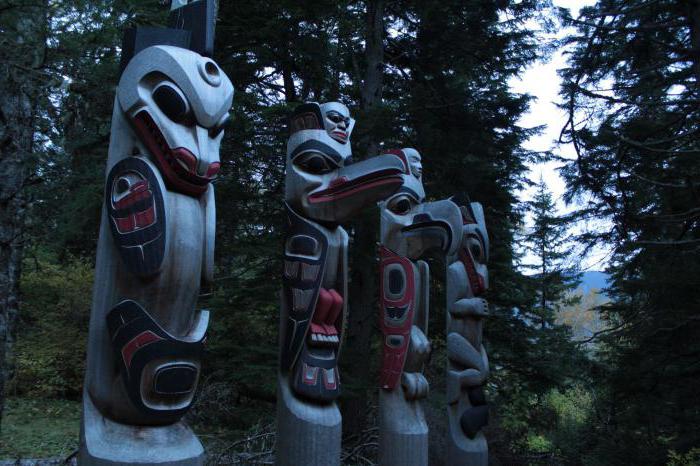 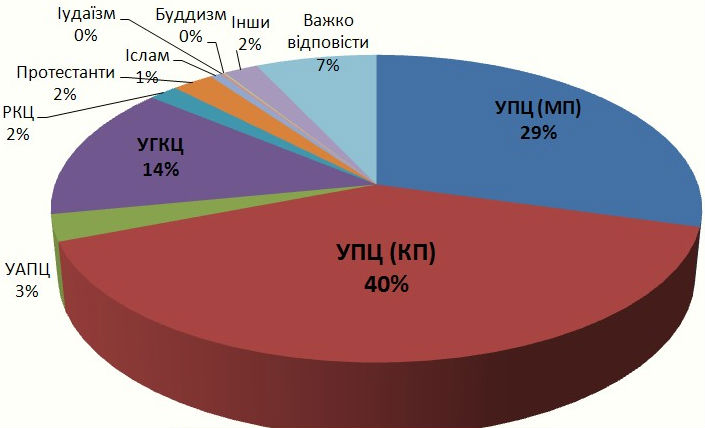 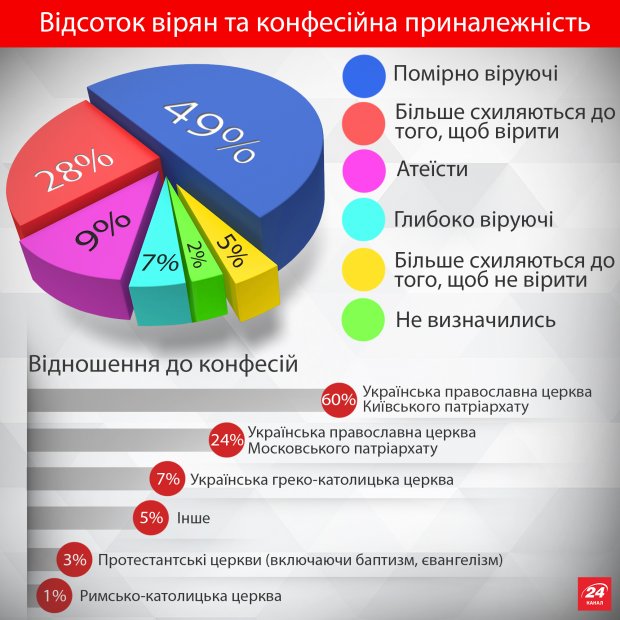 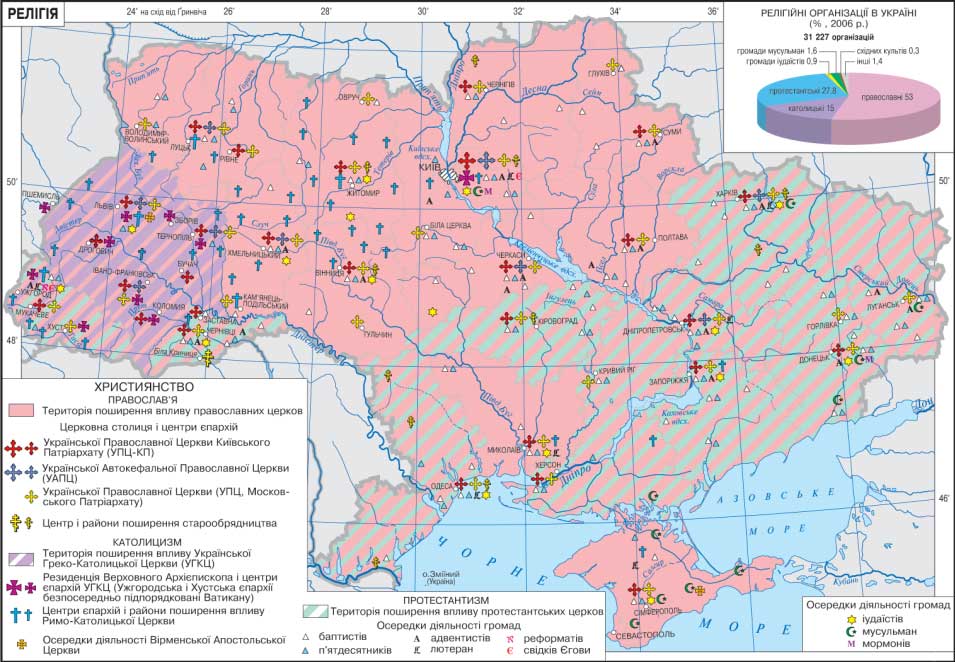 Домашнє завдання
Опрацювати § 56, вивчити терміни, ознайомитись з релігійним складом населення України, особливостями світових та національних релігій